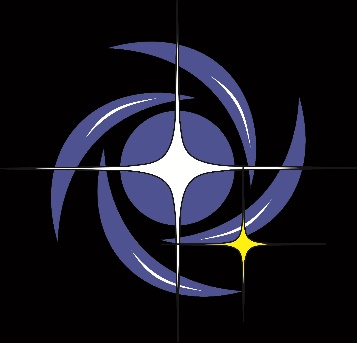 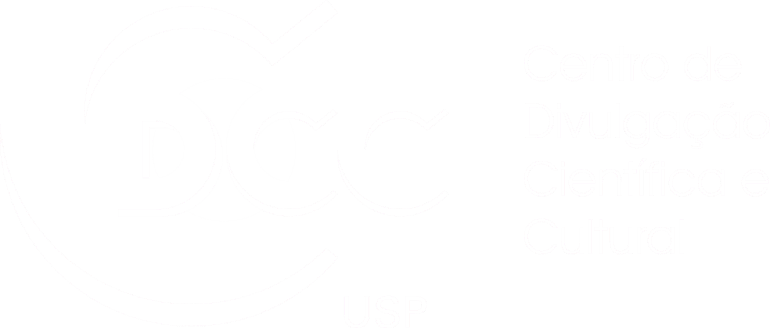 Observatório Dietrich Schiel
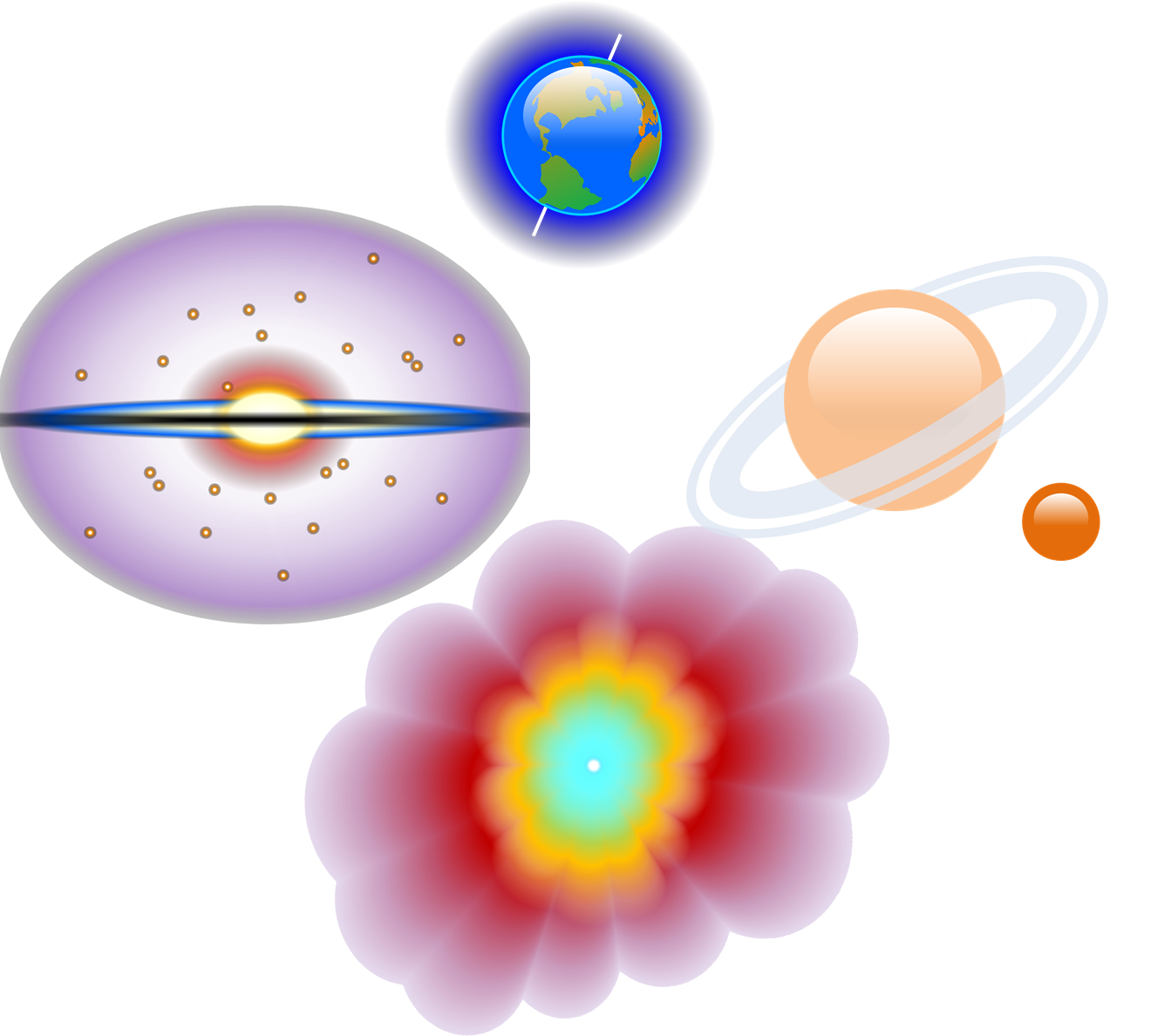 Apresentação do minicurso

Introdução à Astronomia
André Luiz da Silva
Observatório  Dietrich Schiel
/CDCC/USP
[Speaker Notes: Fonte da imagem: http://www.superbwallpapers.com/space/green-nebula-22094/]
Objetivo:
introduzir conceitos básicos de Astronomia para o público interessado, sem formação prévia sobre o assunto, por meio de:

 aulas presenciais com recursos multimídia

 atividades práticas utilizando recursos do Observatório
Público-alvo:
interessados em geral com idade igual ou superior a 14 anos.
Duração e horário:
Oito semanas (02 de agosto a 27 de setembro - 2019)
Atenção: não haverá aula no dia 16 de agosto em virtude de ponte de feriado municipal

Sempre às sextas-feiras, das 19:00h às 21:00h

 Carga horária de 16 horas
Certificado de participação:
Será concedido para os participantes que obtiverem 75% de presença (ou seja, máximo de 2 faltas para ter direito ao certificado)
Programação do Curso
Aula 1: apresentação do curso; visão geral da Astronomia; reconhecimento do céu; software Stellarium
Aula 2: conceitos de Astrometria; estações do ano
Aula 3: fases da Lua, eclipses e marés
Aula 4: Sistema Solar: movimento planetário e características dos principais corpos do Sistema Solar
Aula 5: o planeta Terra e o Sol
Aula 6: as estrelas: brilhos, cores, distâncias e tamanhos; evolução estelarAula 7: a Via Láctea e outras galáxias; Cosmologia

Aula 8: telescópios e equipamentos de observação do céu
Ministrante:
André Luiz da Silva (astrofísico)
Dúvidas mais frequentes:
O curso começa mesmo às 19h?
 Tem intervalo nessas duas horas?
 Faltei em mais de 2 aulas. Posso continuar vindo?
 Compareci, mas esqueci de assinar. E agora?
 Posso comer no auditório?
 Qual é a senha do wi-fi?
 Preciso anotar? (o material será disponibilizado?)
 Eu quero anotar! Como faço?
 Como obter o material?
 Ainda não estou inscrito! Como procedo?
 ?
Astronomia e suas 
diversas áreas de estudos
Astronomia: Astronomia Fundamental
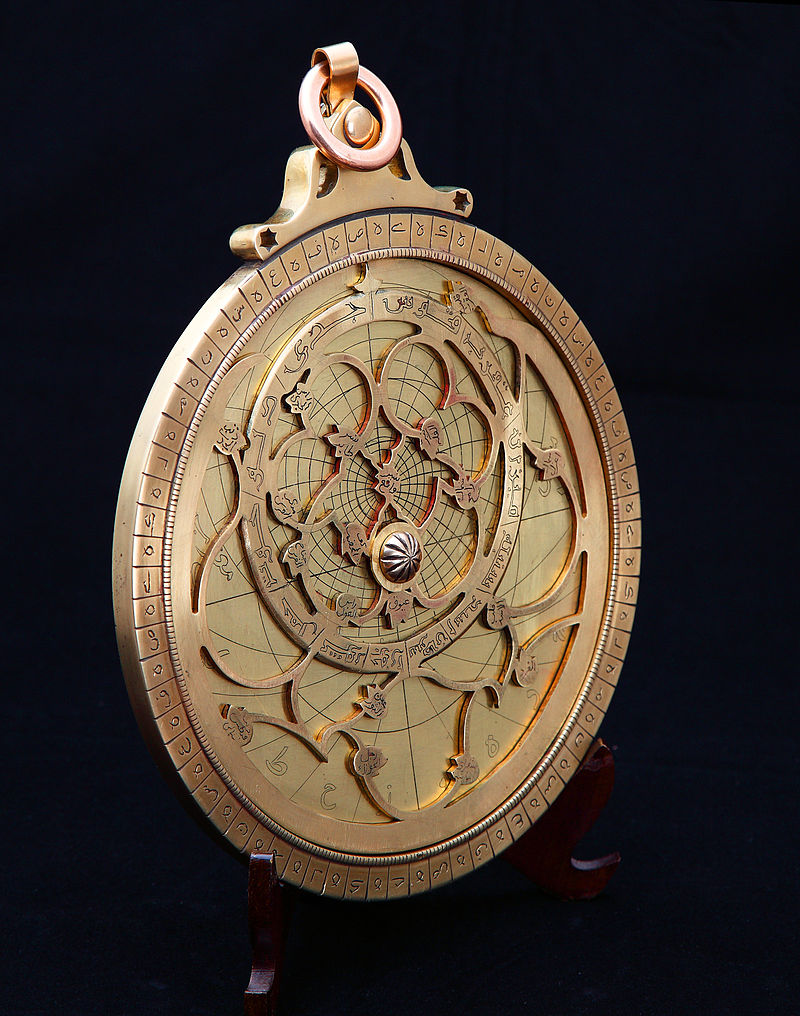 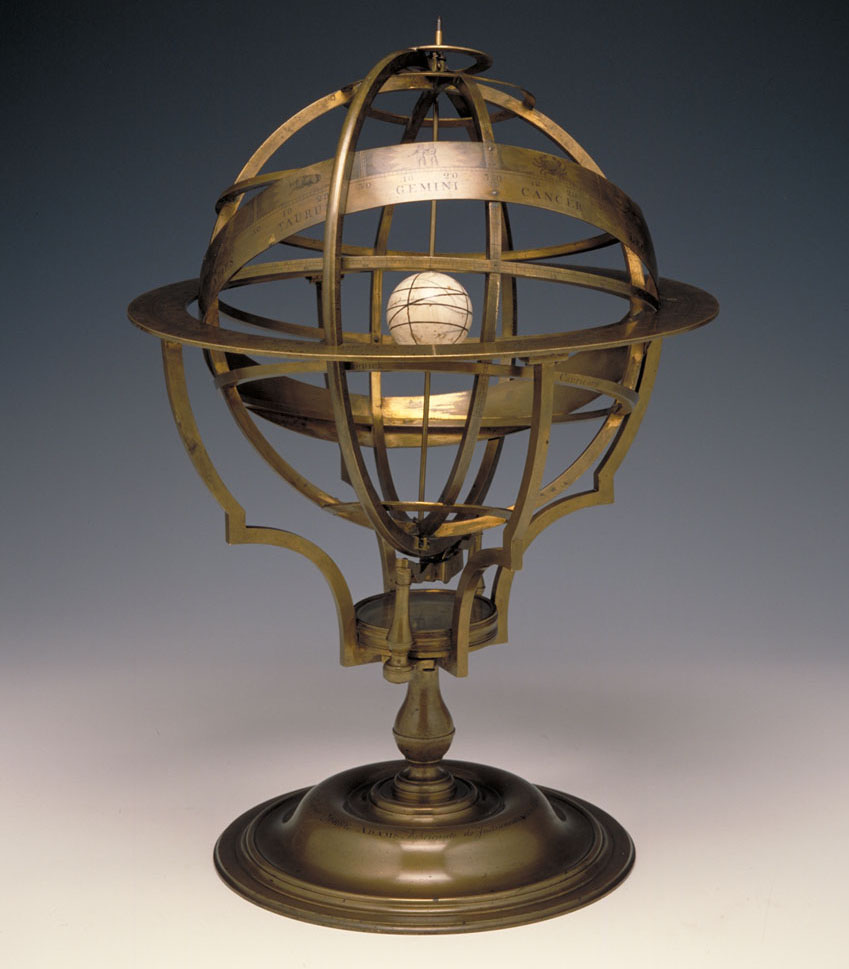 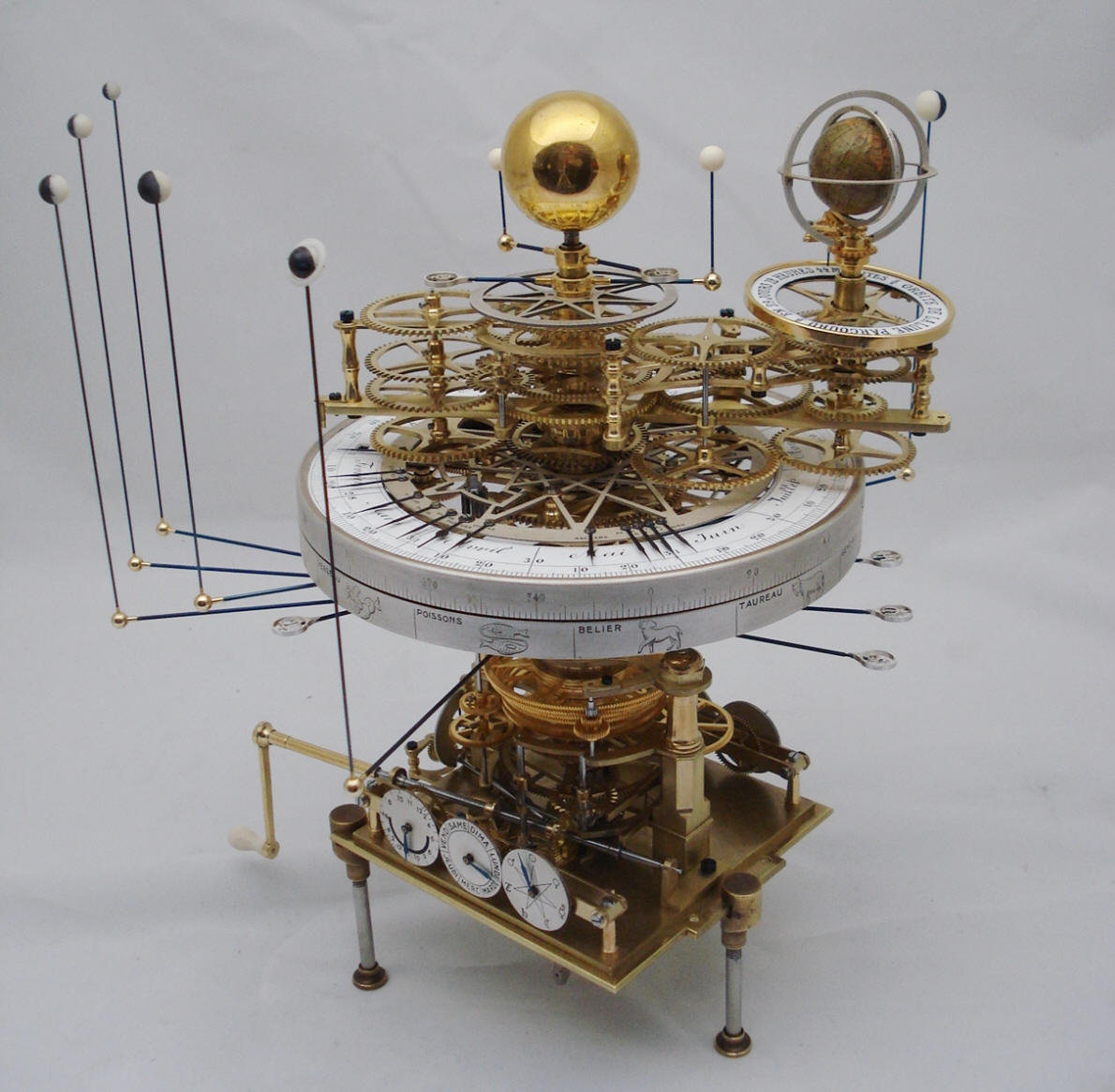 Astrometria
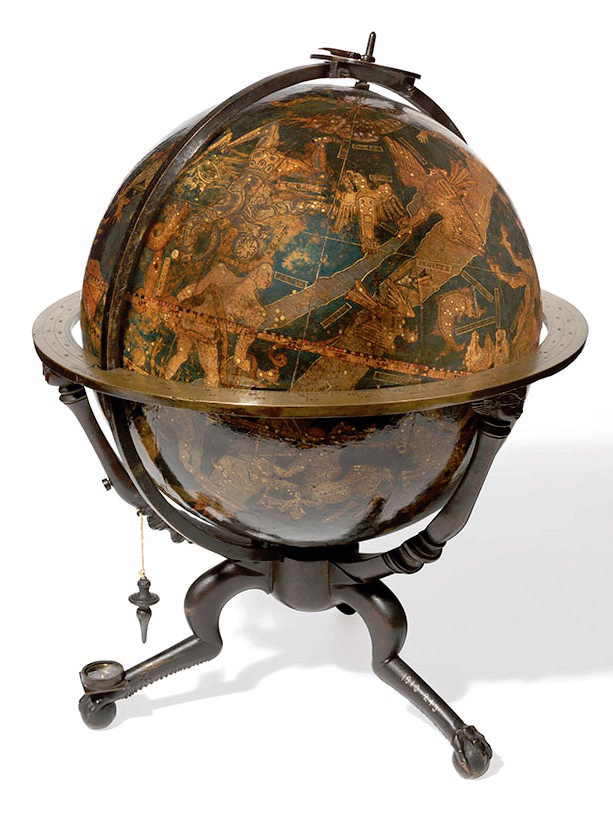 Mecânica Celeste
Navegação
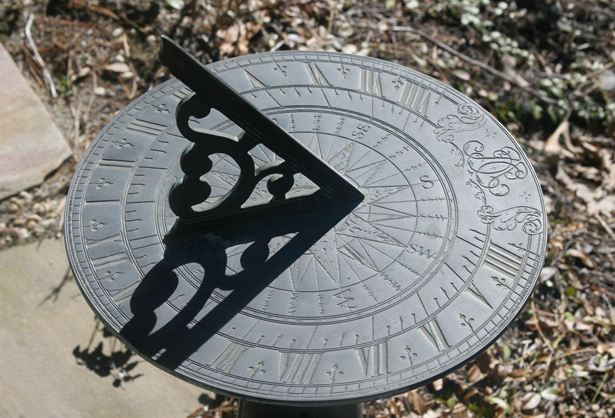 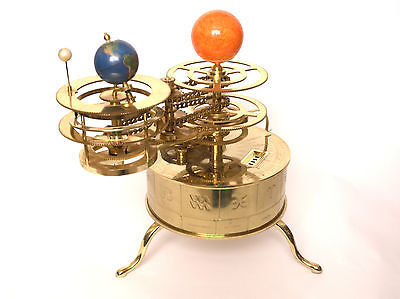 Fenômenos
Gnomônica
Uranografia
Créditos das imagens: esfera armilar, astrolábio e relógio de Sol: wikipedia;  globo celeste: http://www.mhs.ox.ac.uk; planetário: http://www.my-time-machines.net; telúrio: https://auction.catawiki.com
Astronomia: Astrofísica
Estelar
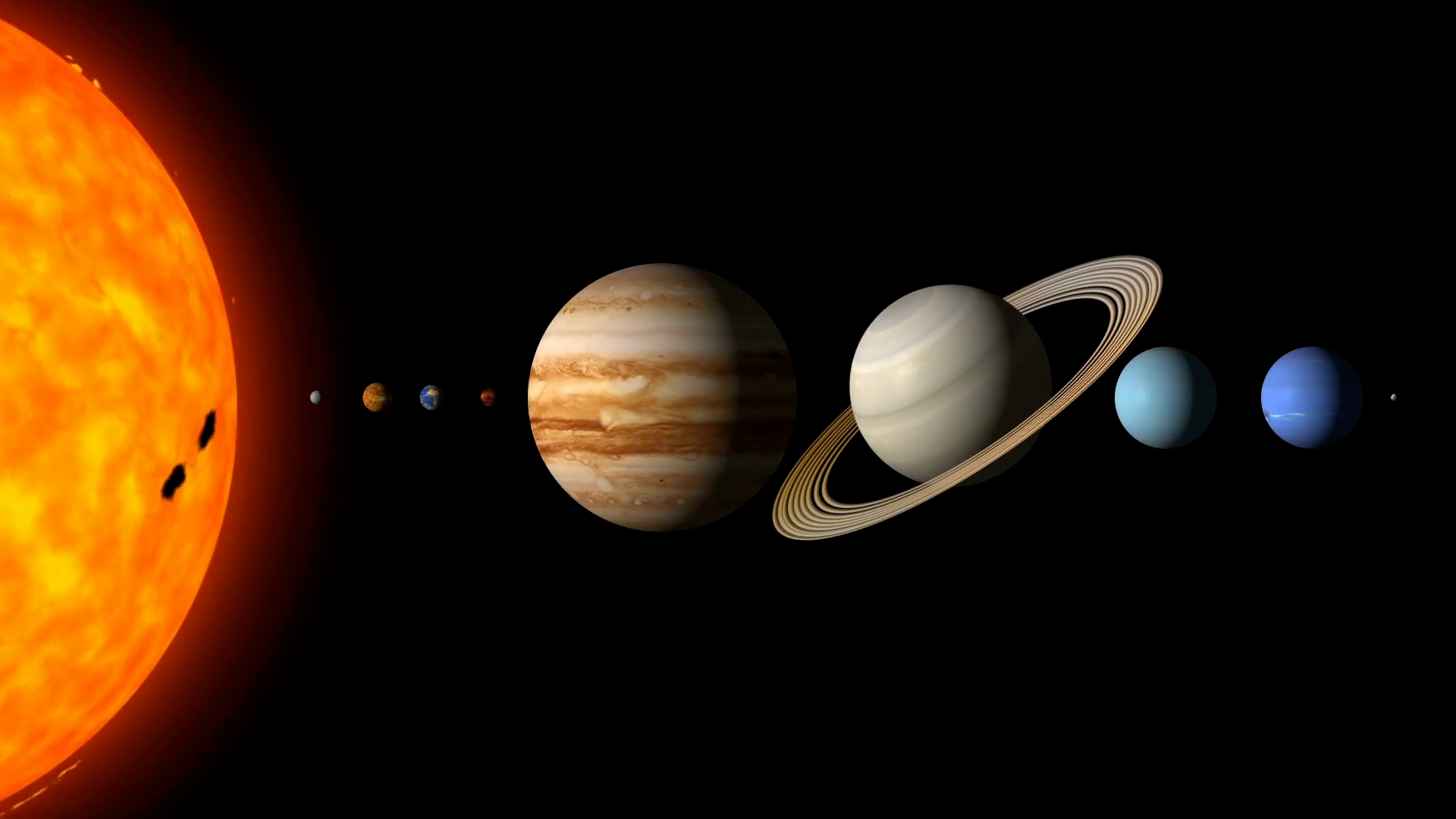 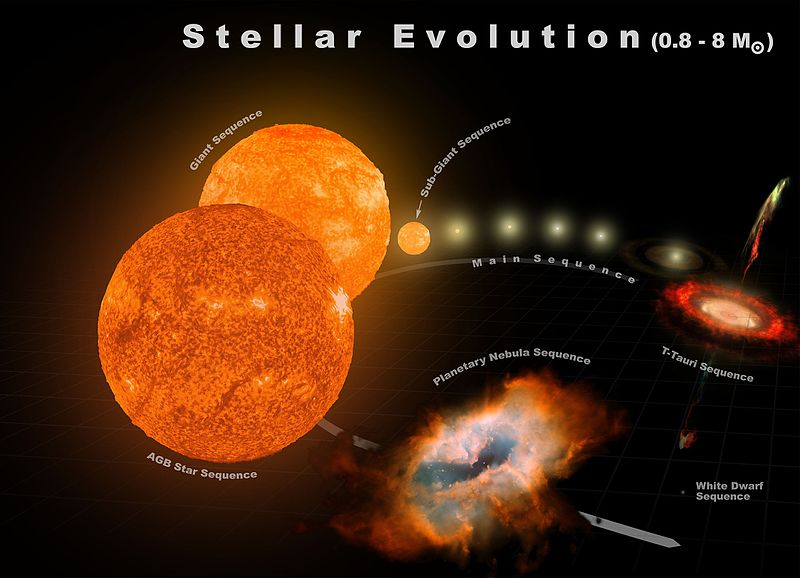 Sistema Solar
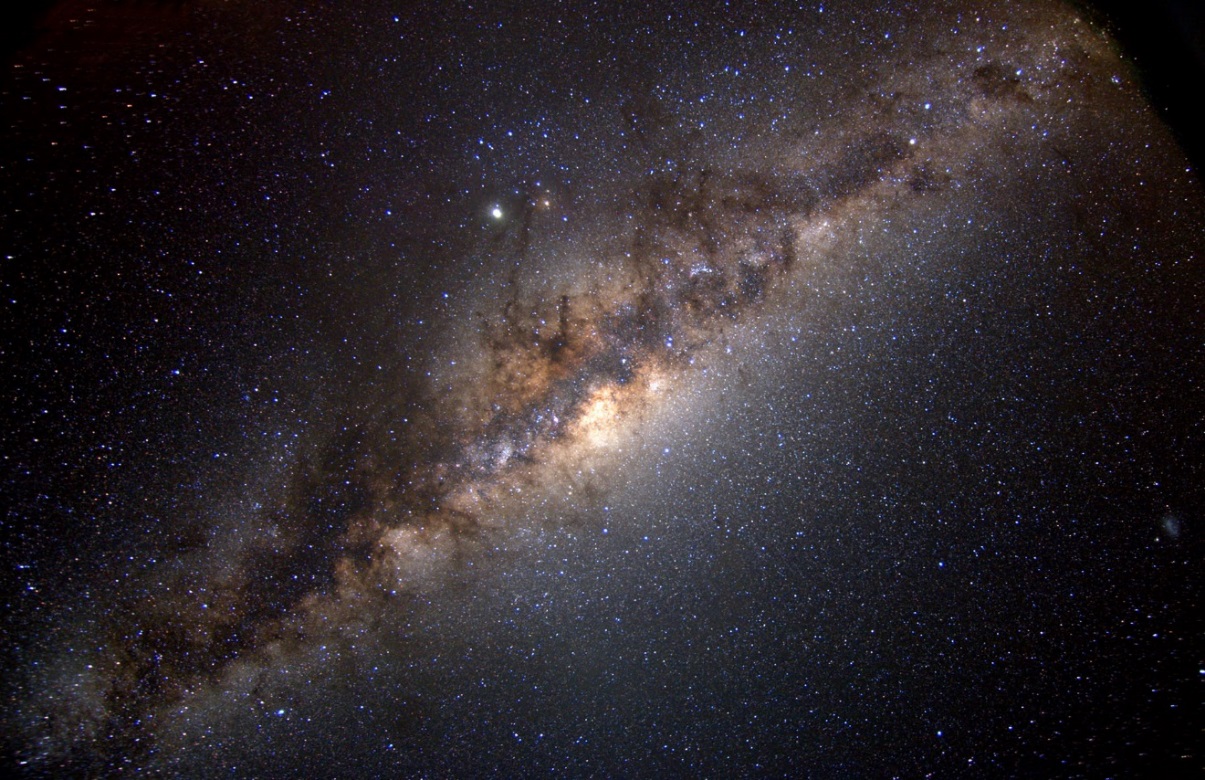 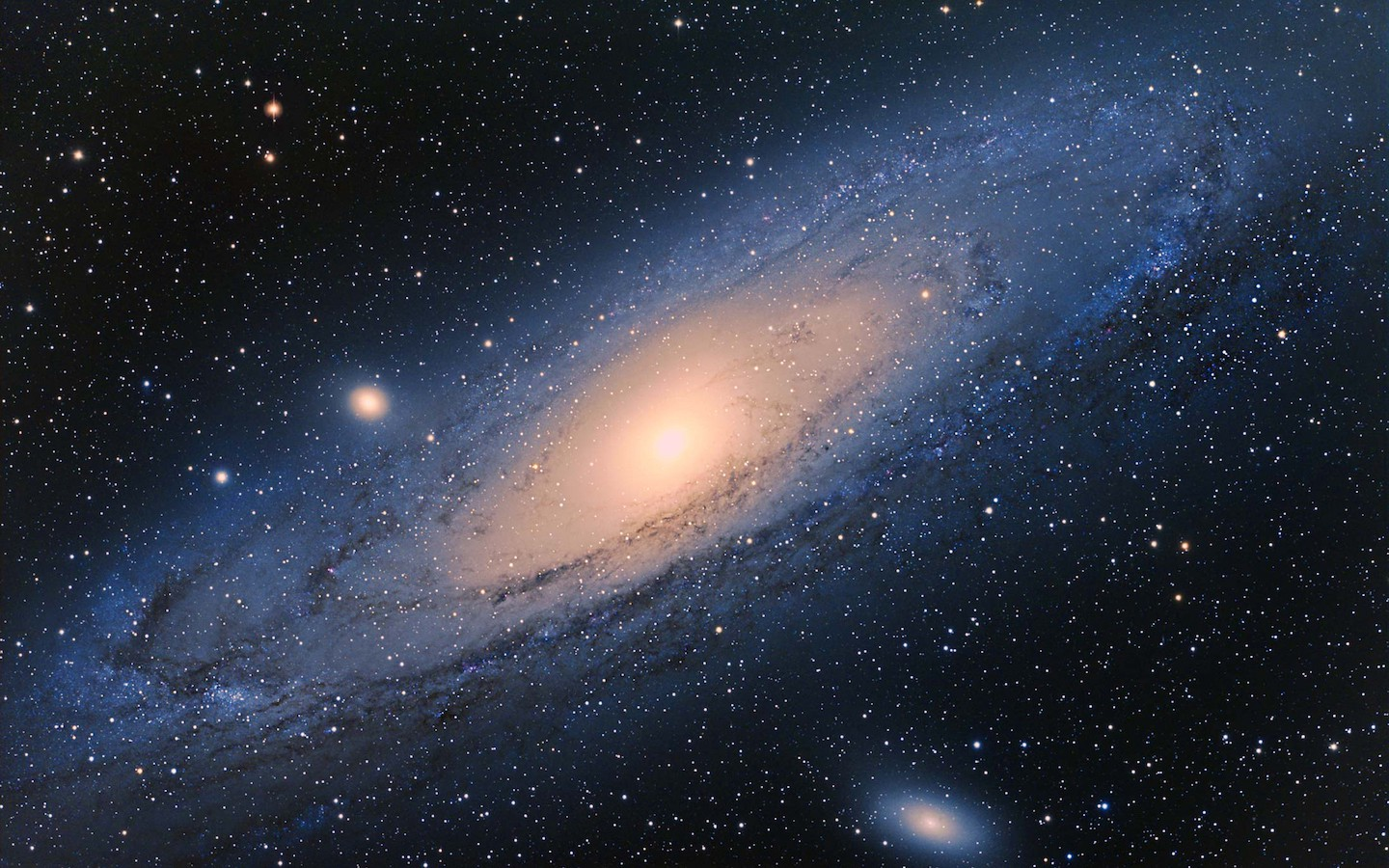 Extragaláctica
Galáctica
Crédito das imagens: sistema solar: https://www.videoblocks.com; Evolução estelar: Wikipedia; Via Láctea: apod/nasa; M31: https://medium.com
Astronomia: Cosmologia
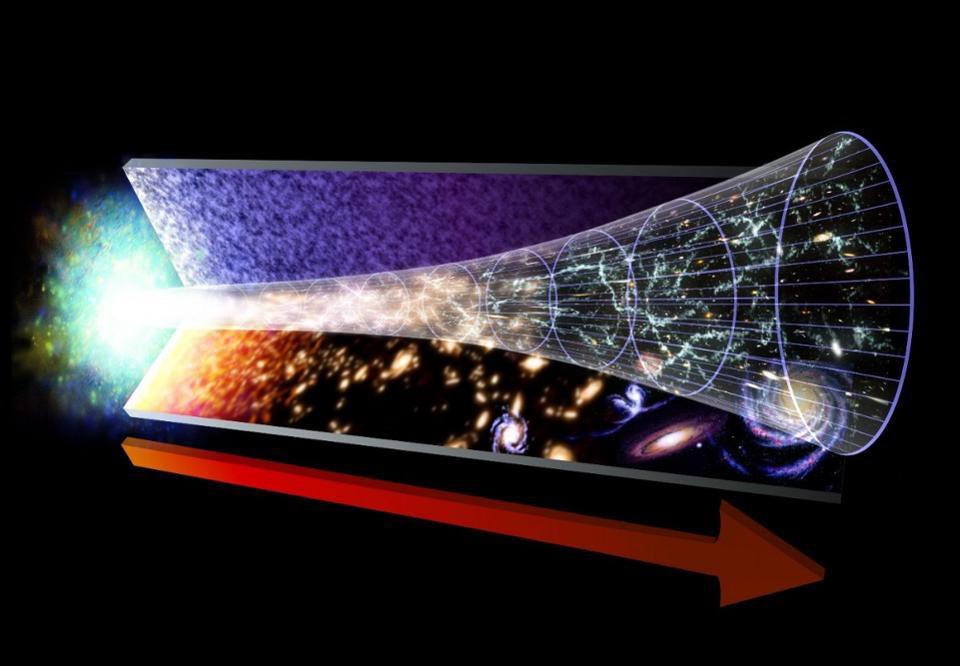 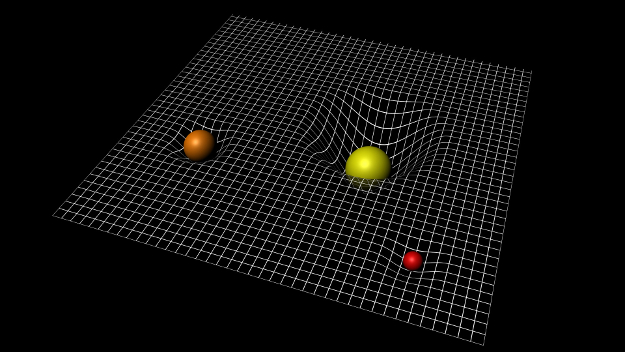 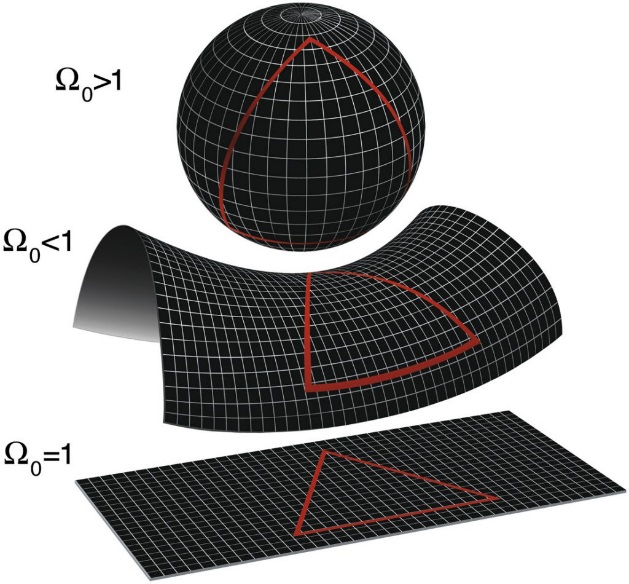 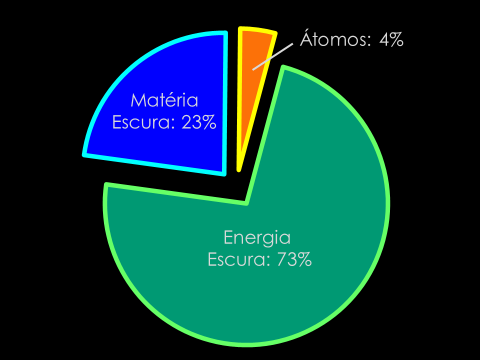 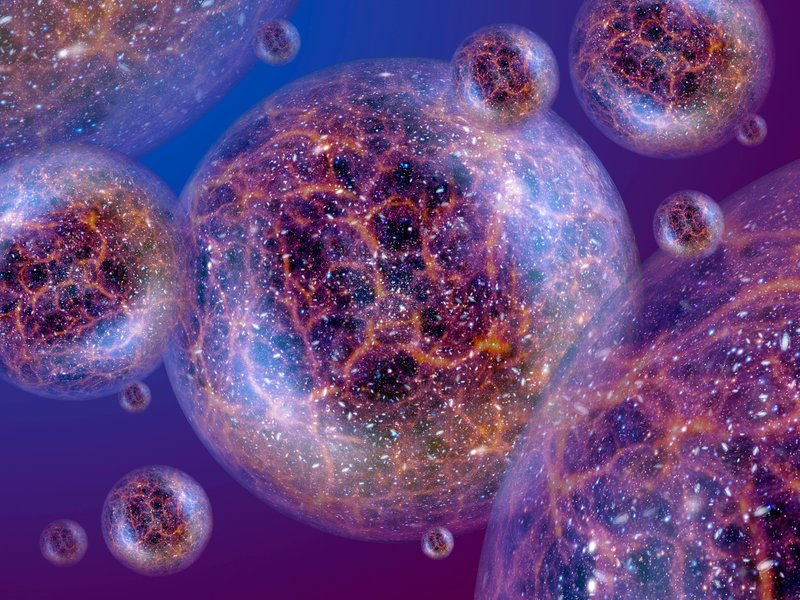 Crédito das imagens: geometrias do universo: http://socientifica.com.br; Big Bang: NASA / GSFC;  Multiverso: Detlev Van Ravenswaay; componentes do universo: André Luiz da Silva/CDCC/USP
Astronomia: Astronáutica
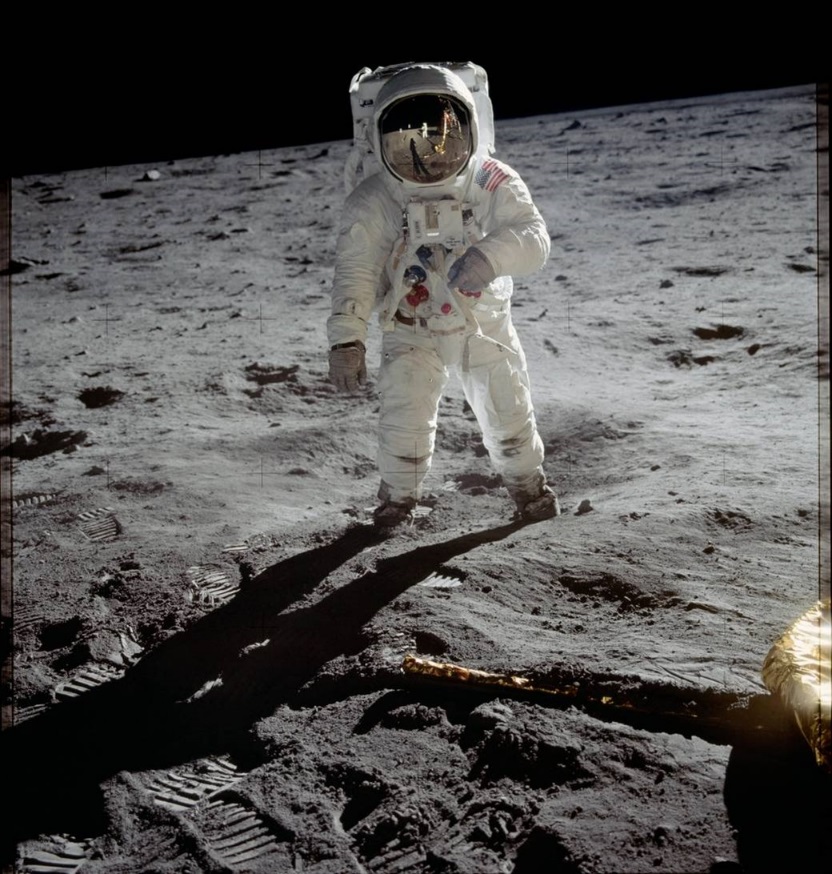 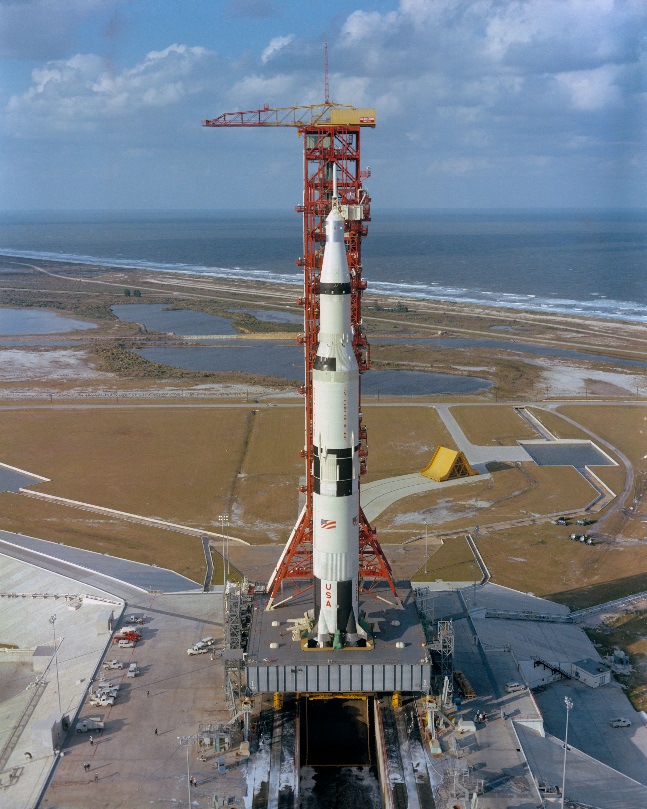 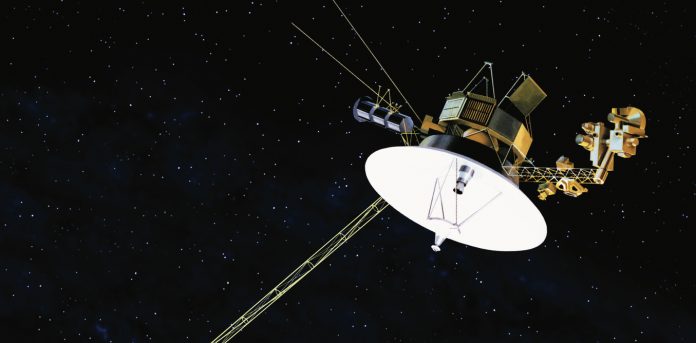 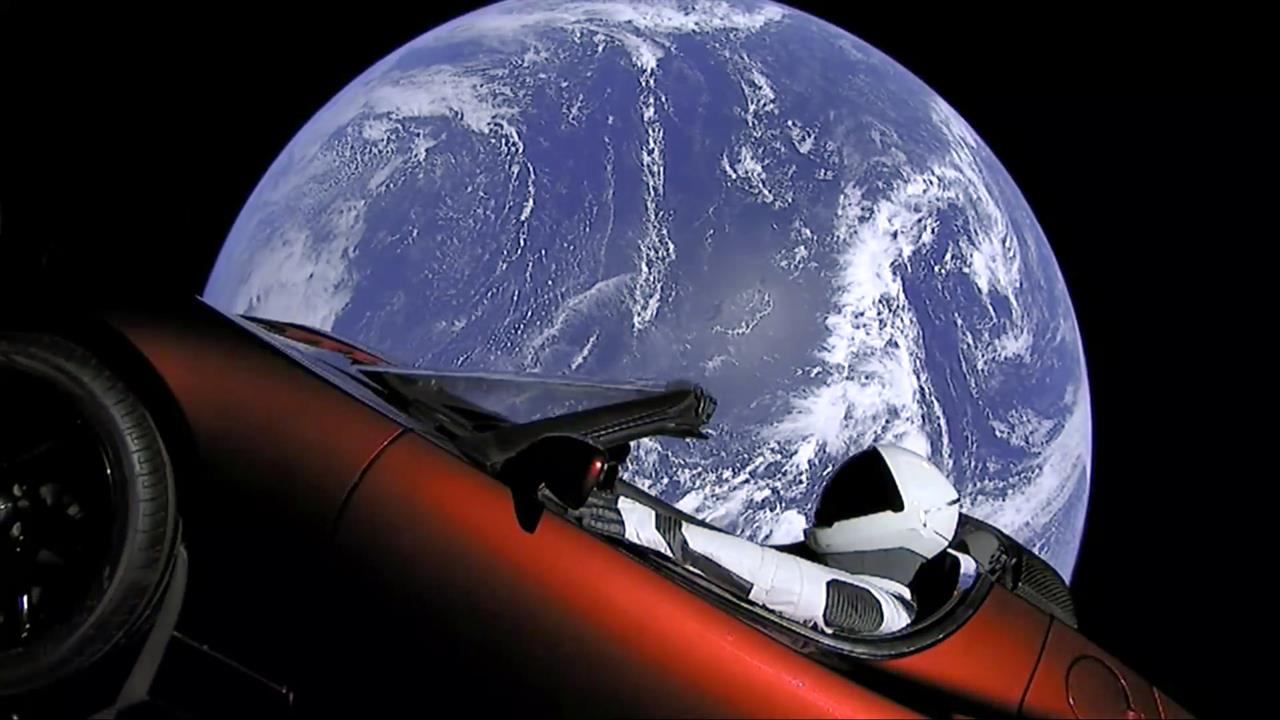 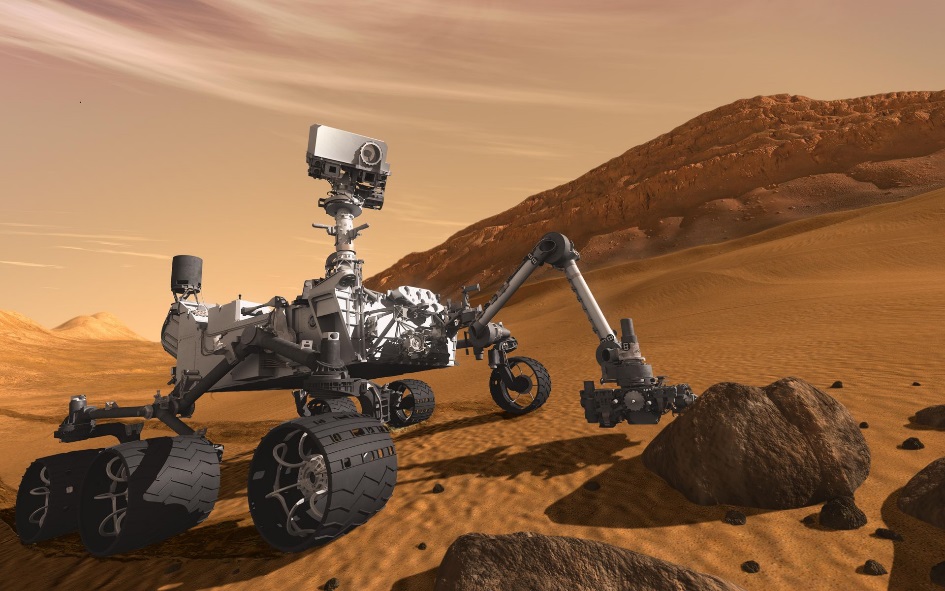 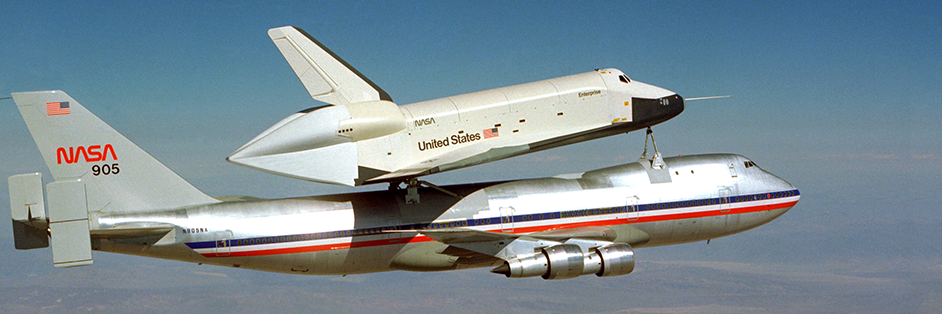 Crédito das imagens: Ônibus espacial: Stanford University; Buzz Aldrin: NASA; Curiosity: NASA/JPL; Voyager: NASA; carro no espaço: SpaceX; Saturno V: NASA
Astronomia: Astroquímica
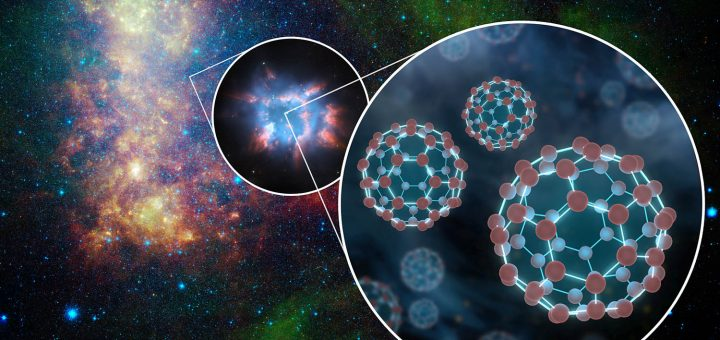 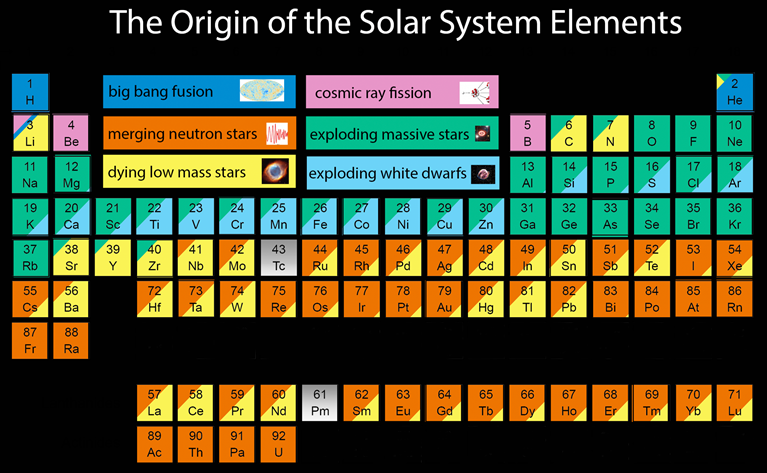 Crédito das imagens: tabela periódica: Jennifer A. Johnson/The Ohio State University; NASA; ESA; moléculas no espaço: NASA/jpi-caltech/t.pyle
Astronomia: Astrobiologia
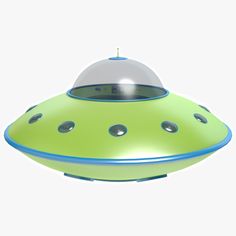 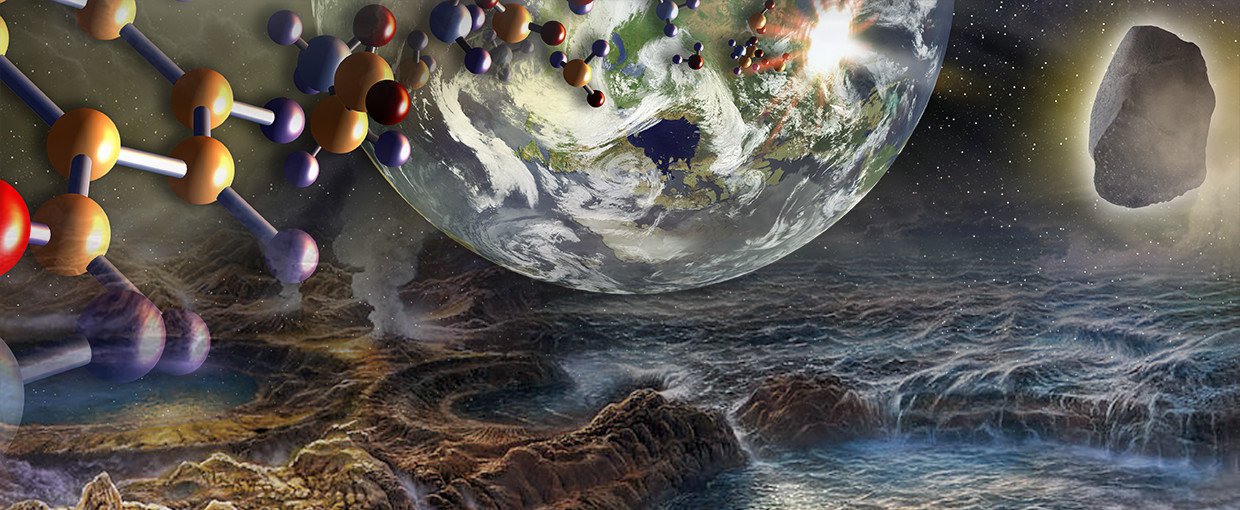 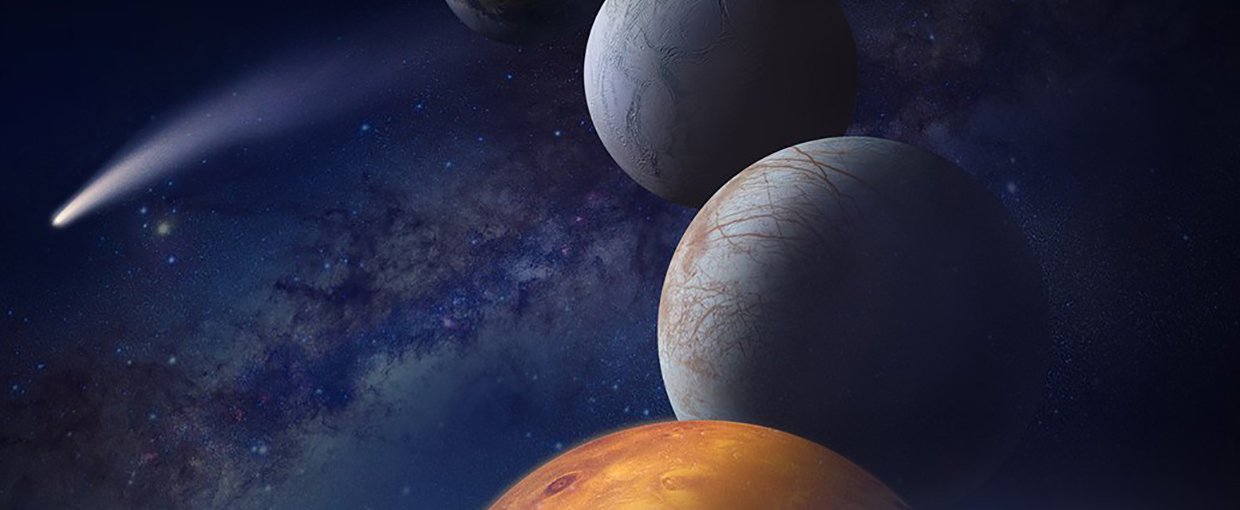 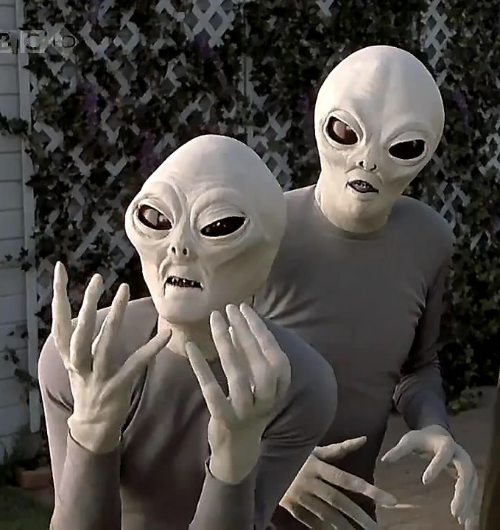 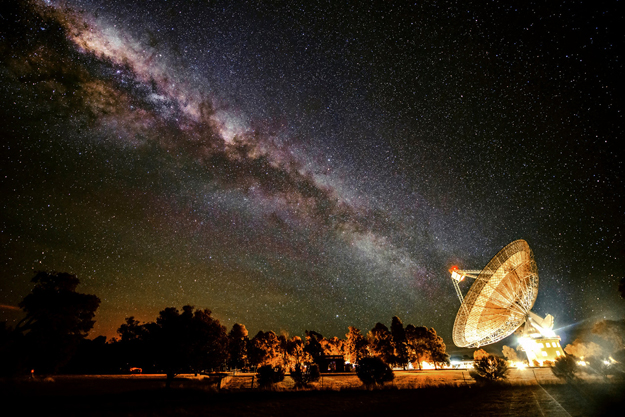 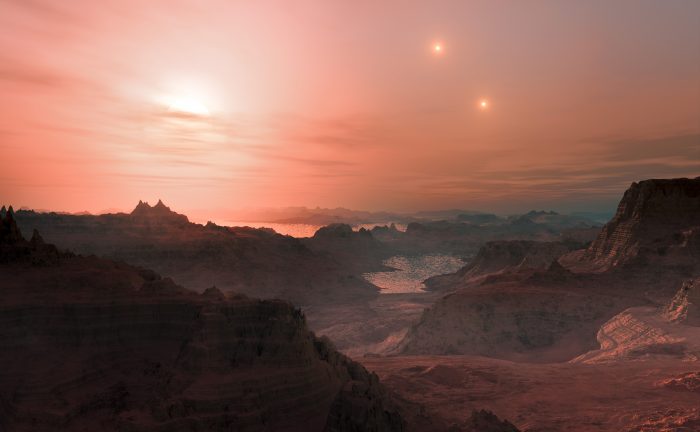 crédito/fonte das imagens: vida em potencial no Sistema Solar: NASA astrobiology; formação da vida: NASA/Hrybyk-Keith, Mary P.; Radiotelescópio: Wayne England; concepção artística de exoplaneta em Alpha Centauri:ESO/L. Calçada; aliens: imgflip.com; disco voador: pinterest
Astronomia: Arqueoastronomia
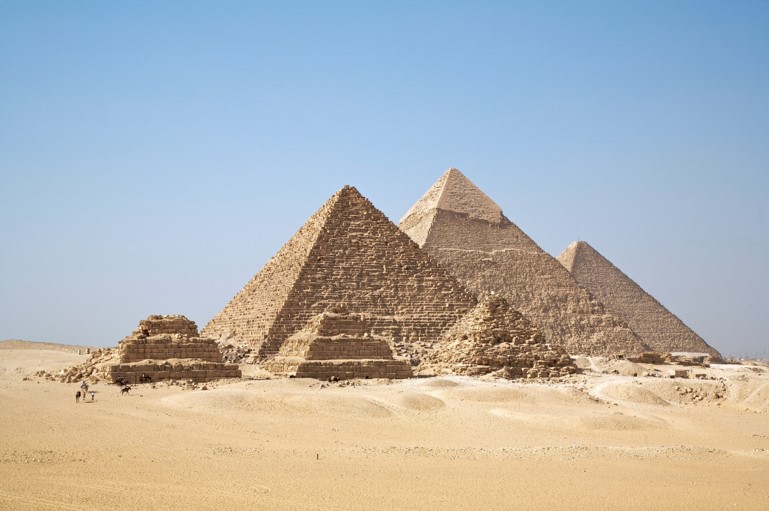 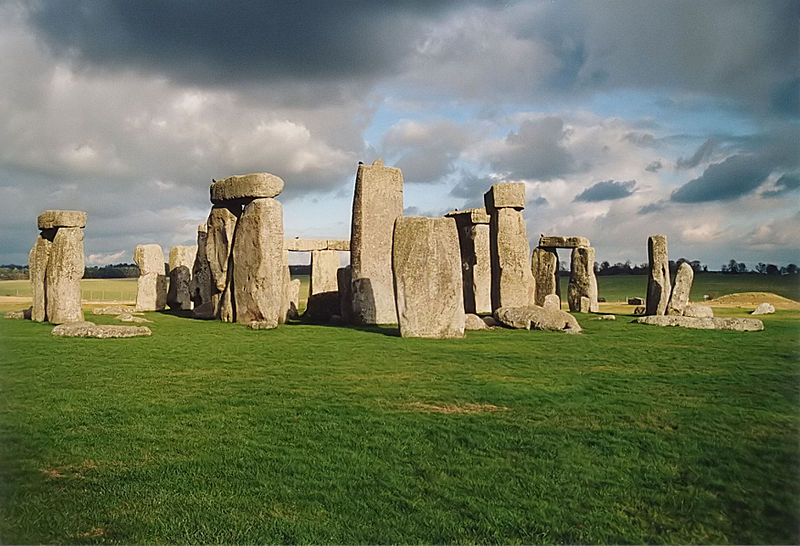 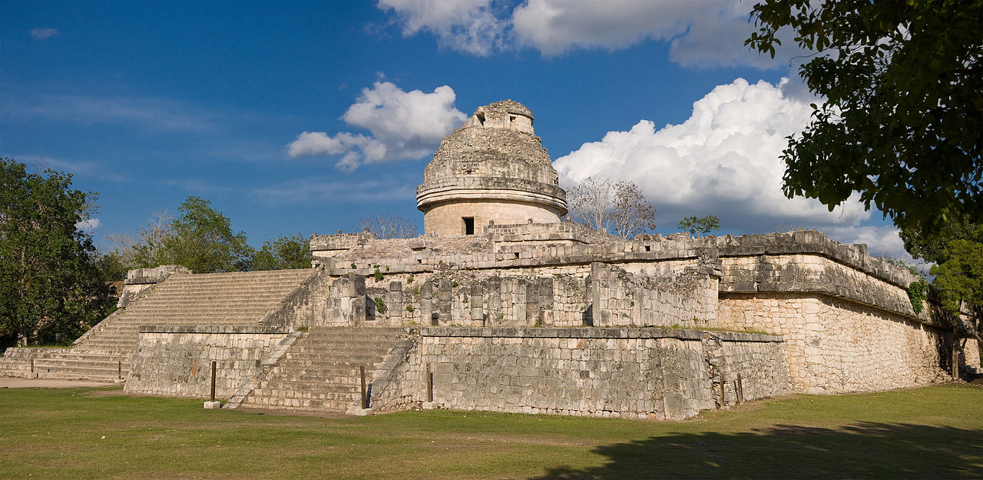 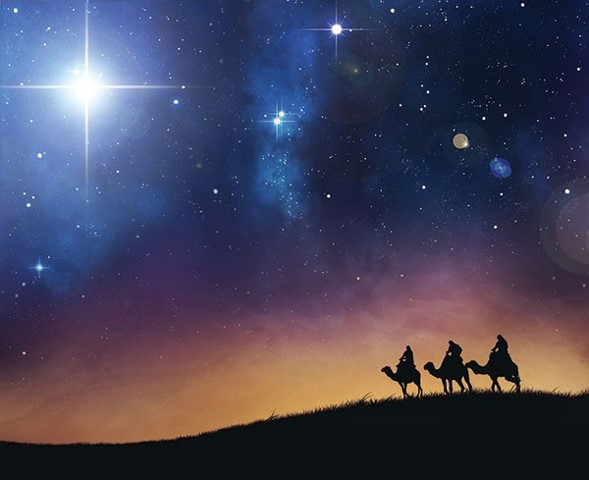 Crédito das imagens: Stonehenge, as grandes pirâmides e o templo de El Caracol: wikipedia; Estrela de Belém: Kevin Carden
Astronomia: Etnoastronomia
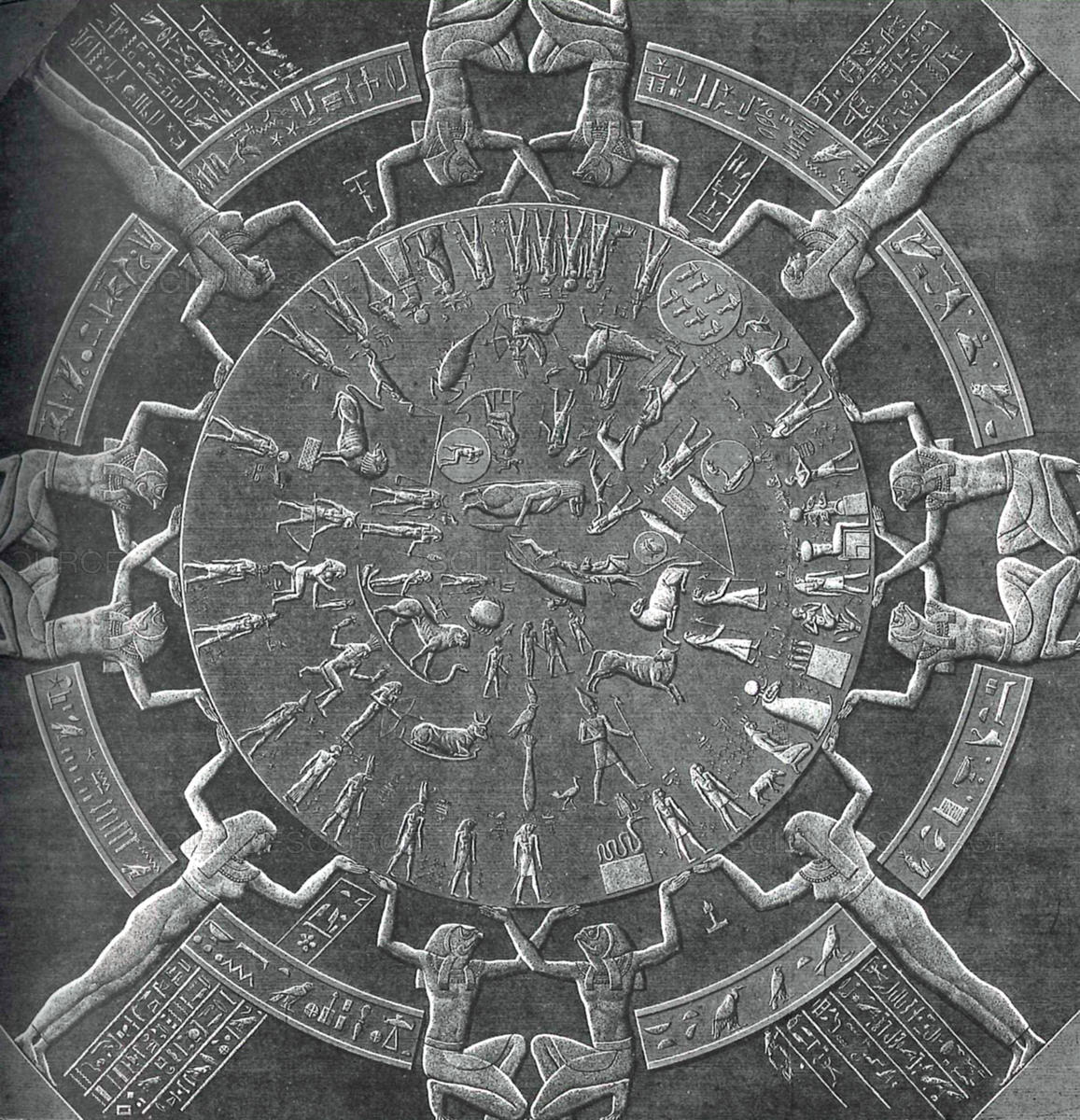 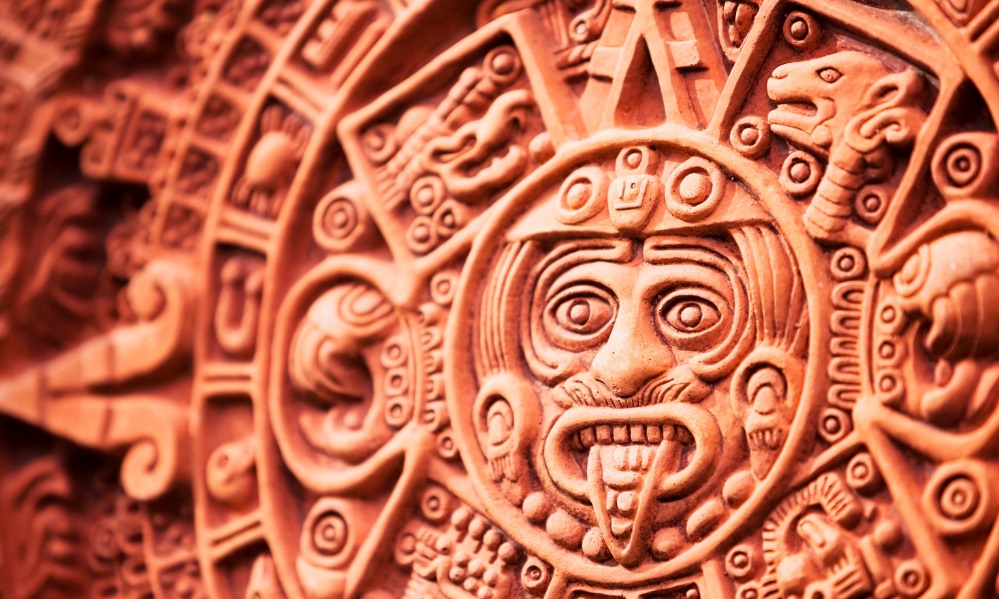 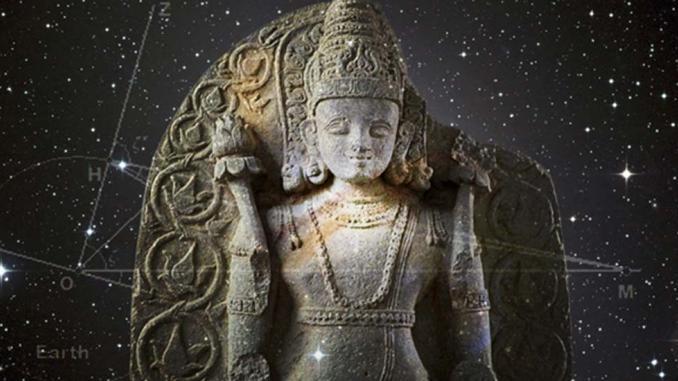 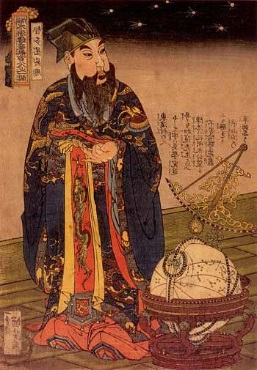 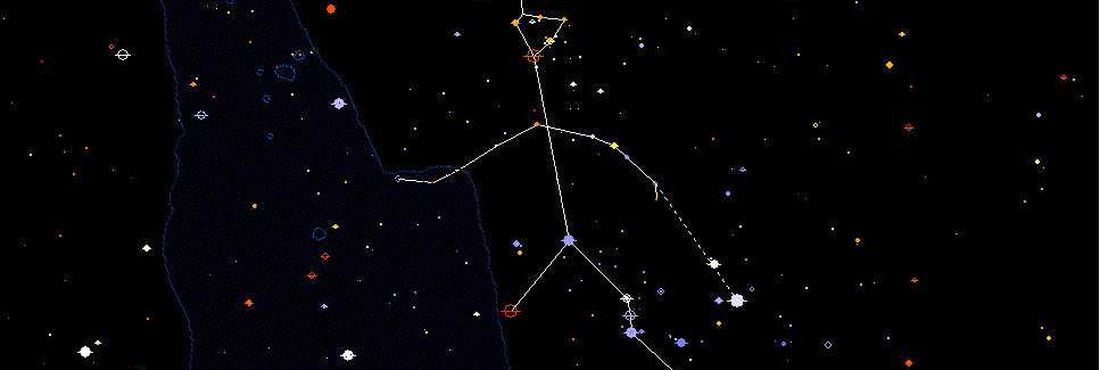 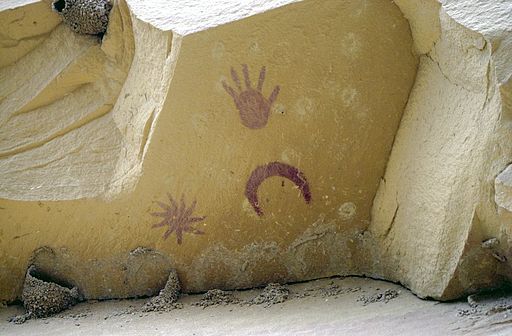 crédito/fonte das imagens: zodíaco de Dendera: Science Source Images; pedra do Sol maia: howstuffworks; constelação do homem velho: www.ebc.com.br; astrônomo chinês: www.tes.com; pictografia Anasazi: http://dawdlez.com; divindade indiana e o céu: www.astronomytrek.com
Indicações para estudos
Site do Observatório

Links com material de estudo para download